Предметно-пространственная среда в старшей группе
Воспитатель: О.Н. Нечаева
Художественно-эстетическое развитие
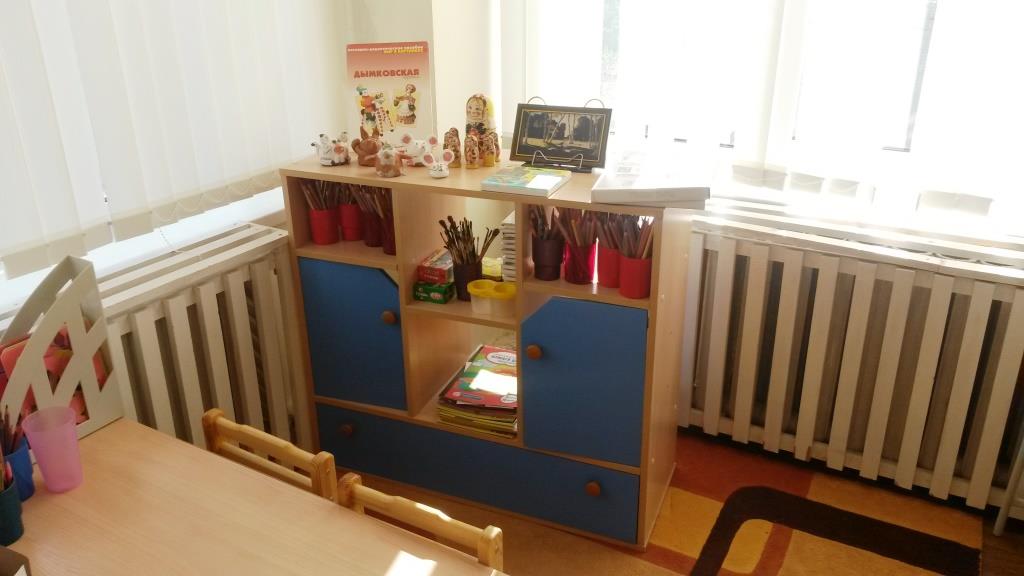 Уголок творчества
Музыкальный уголок
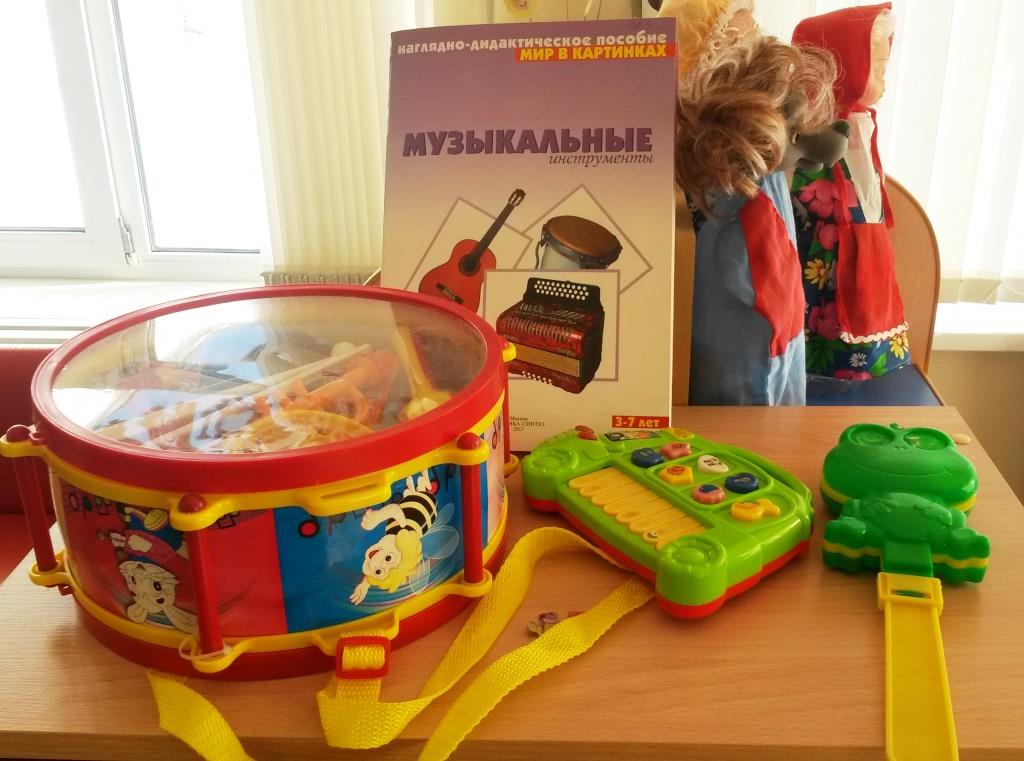 Социально-коммуникативное развитиеуголок сюжетно-ролевых игр, кукольный уголок
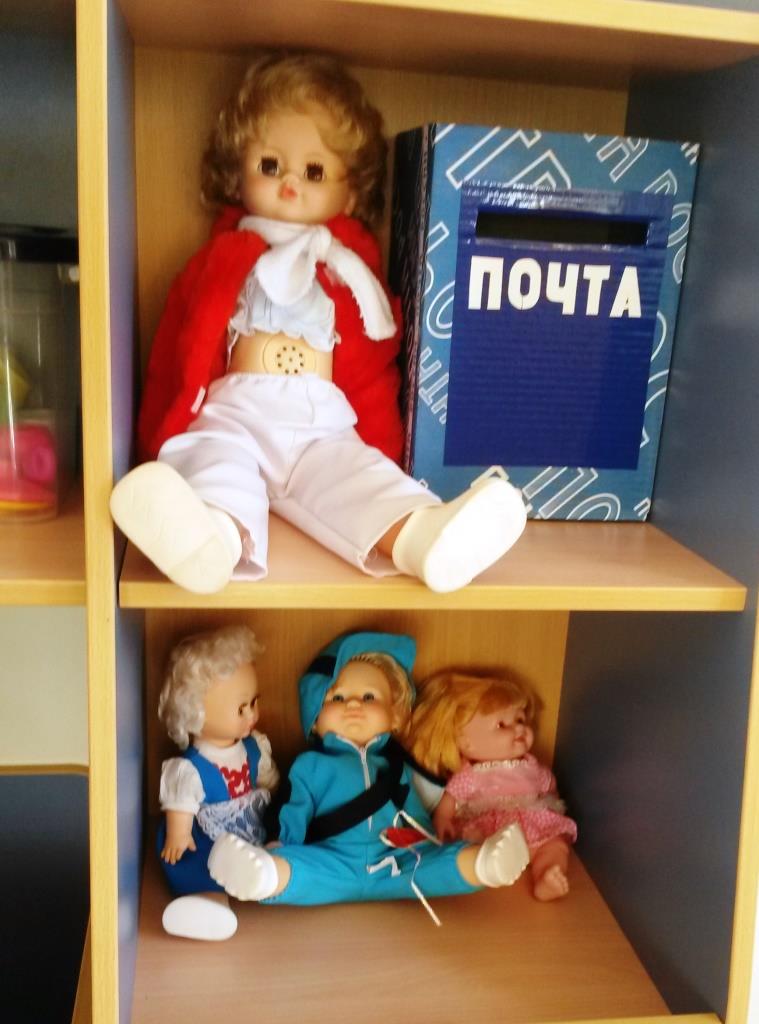 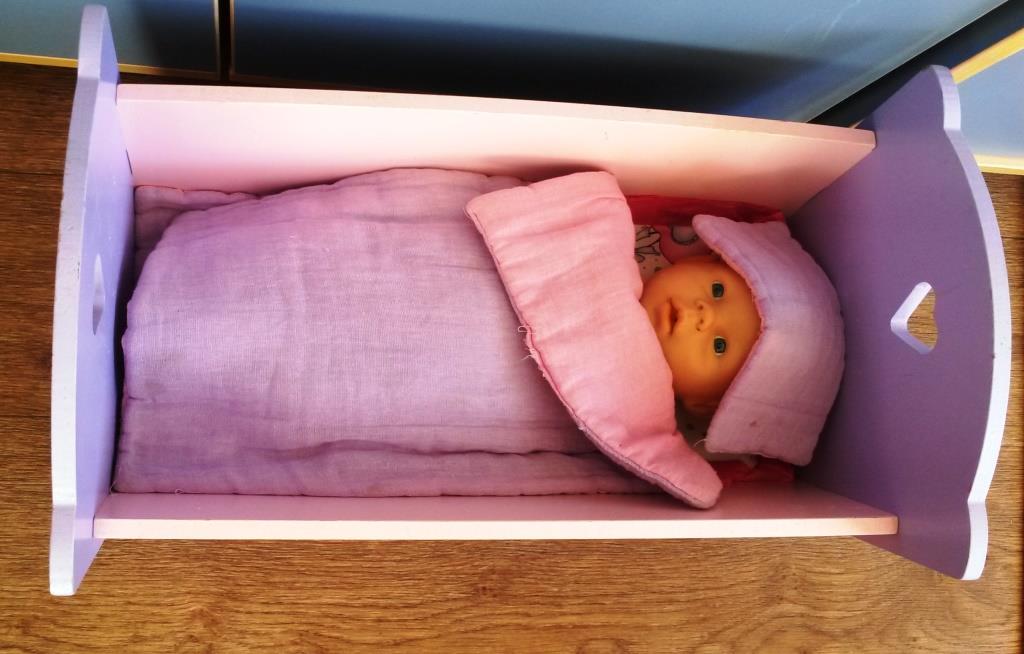 Уголок настроения
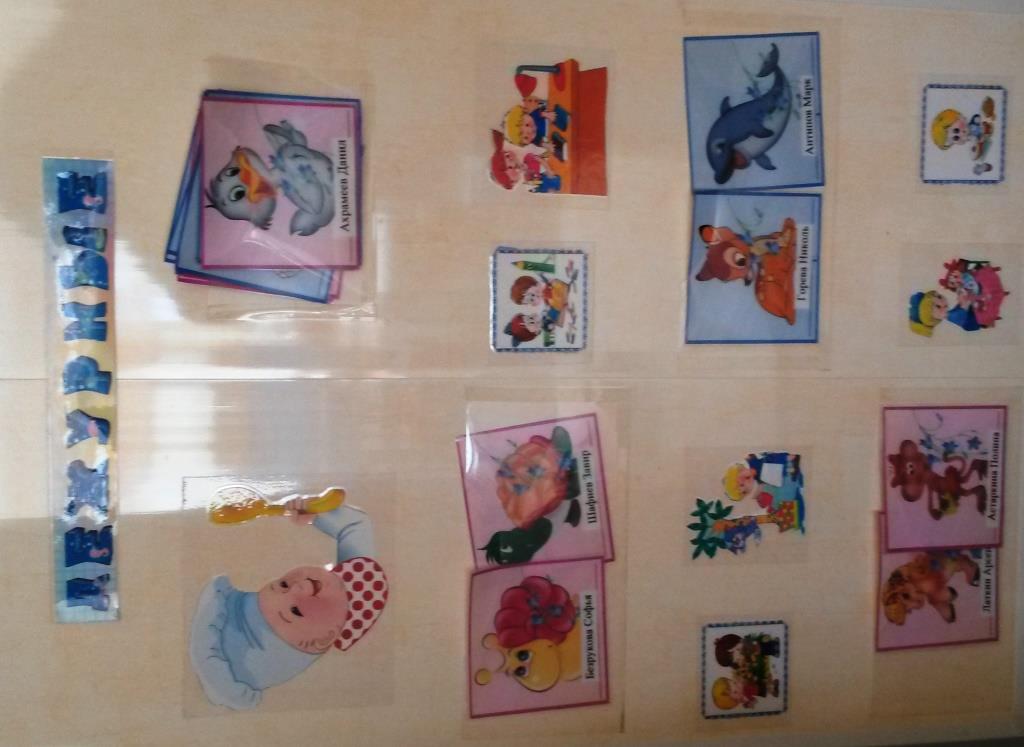 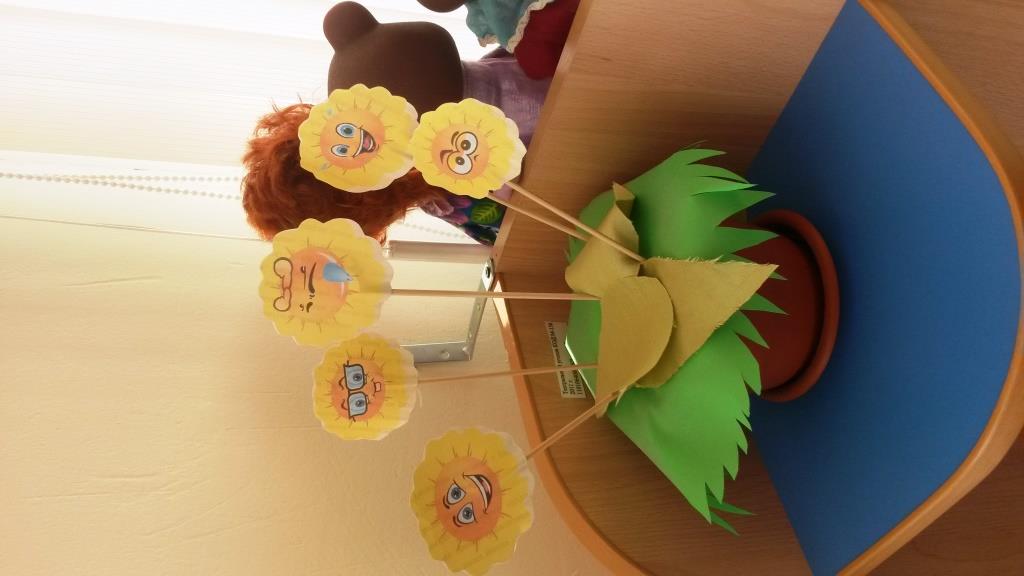 Уголок 
дежурств
Познавательное развитиеуголок дидактических игр
Уголок конструирования
Уголок природы
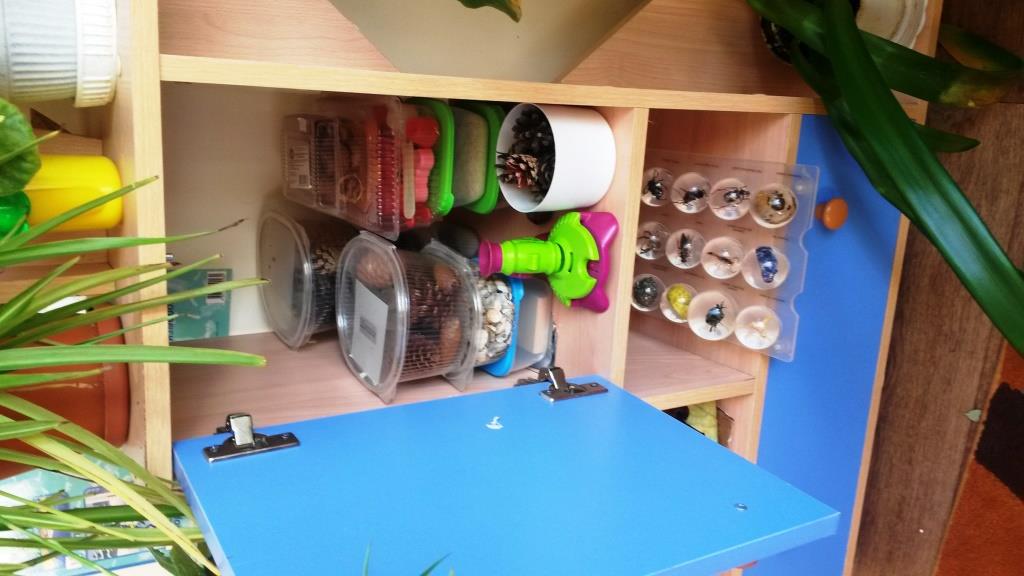 Мини-лаборатория
Книжный уголок, патриотический уголок
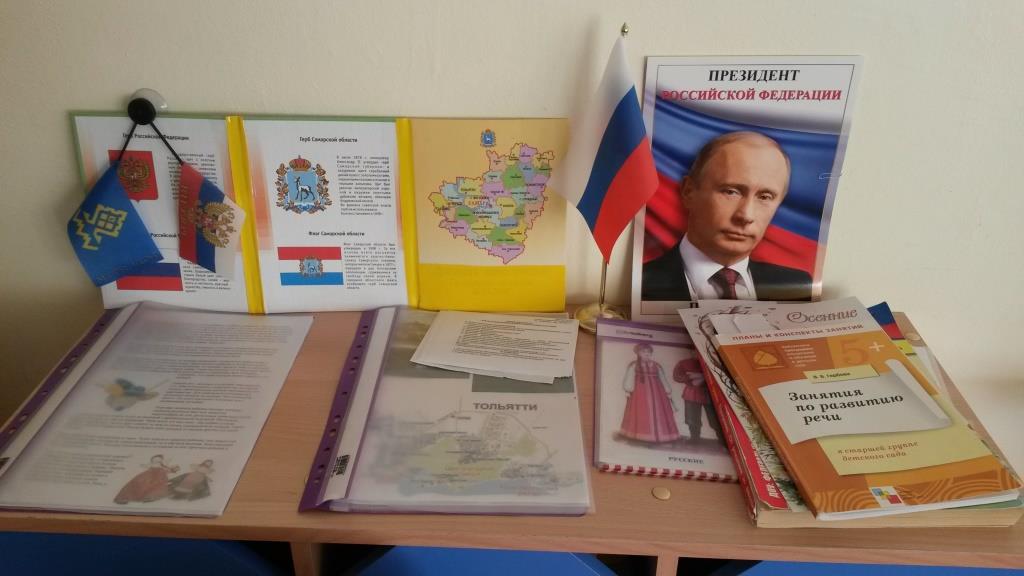 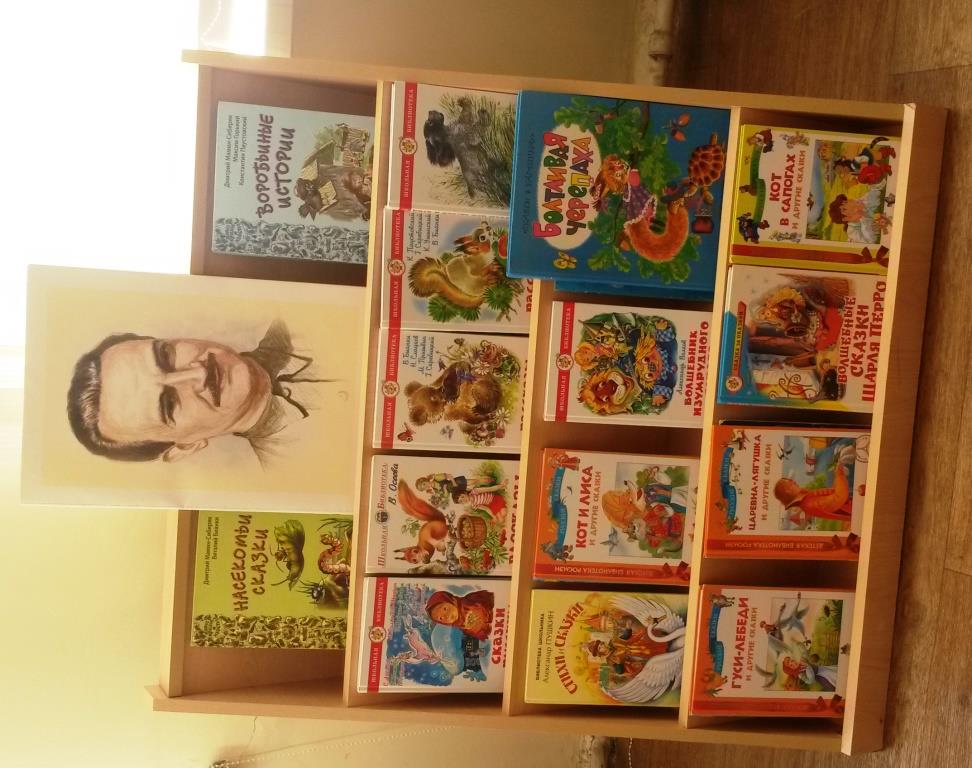 Уголок занимательной математики
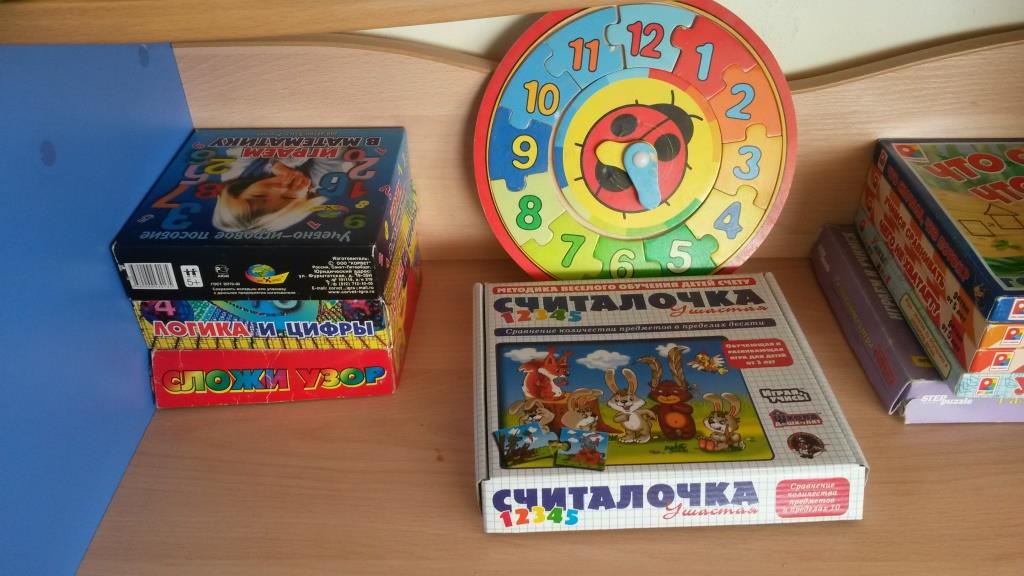 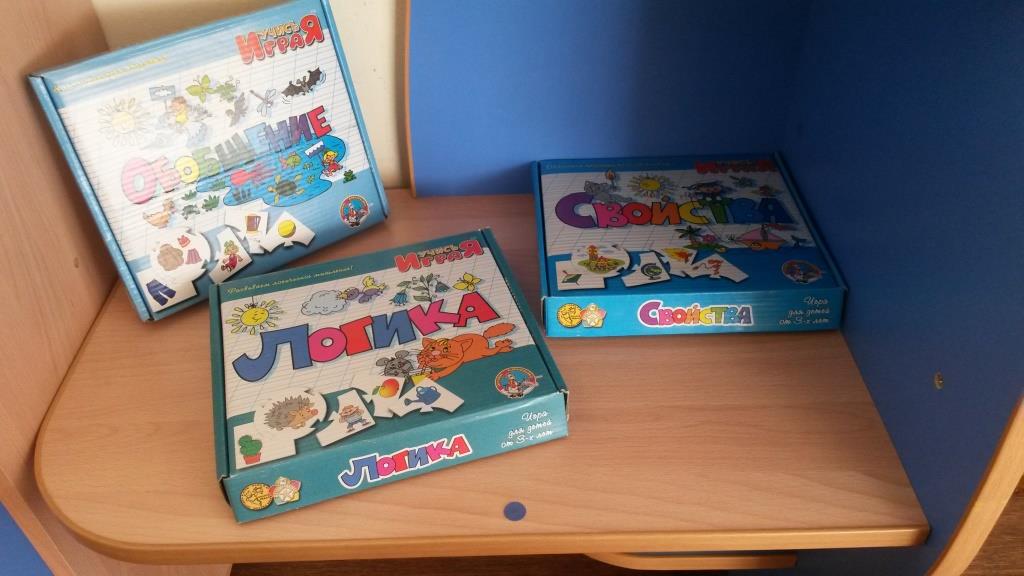 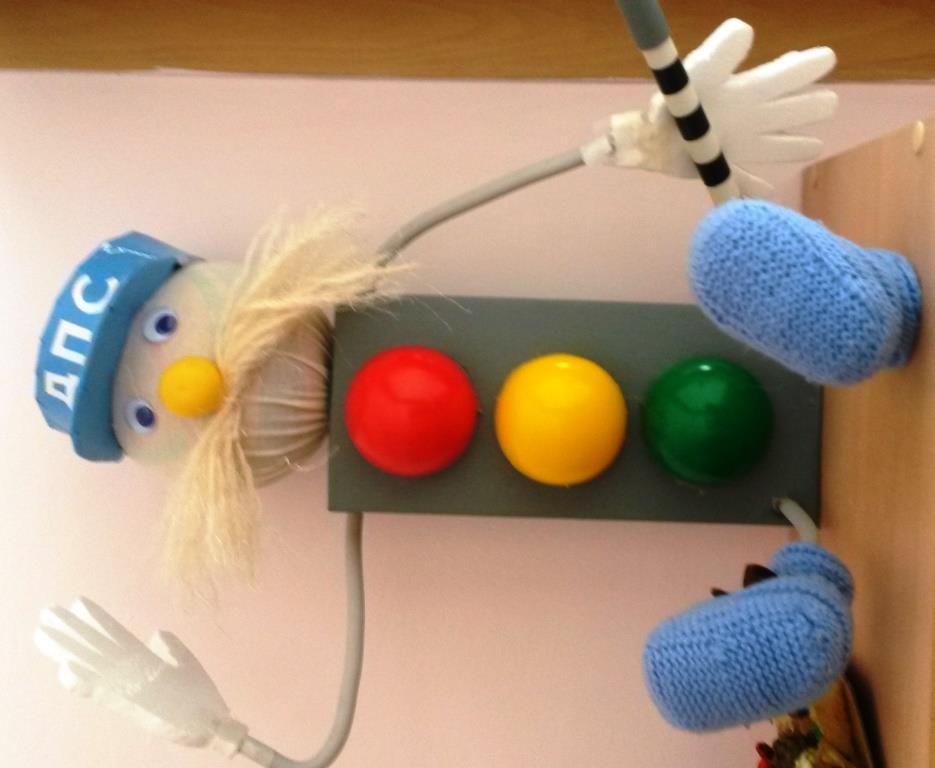 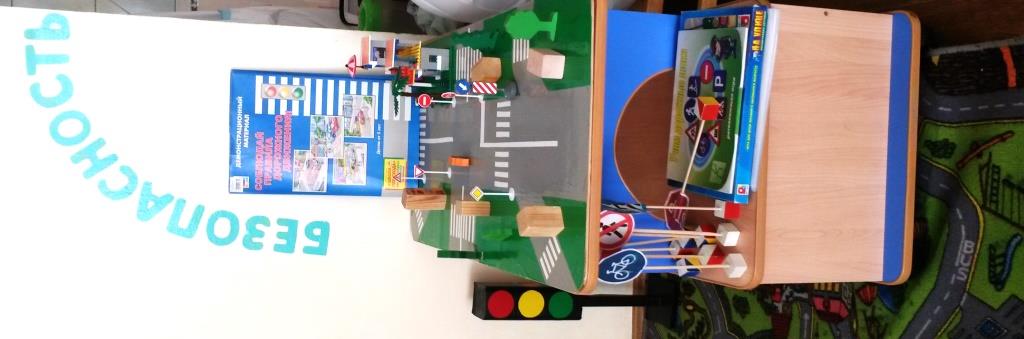 Уголок безопасности
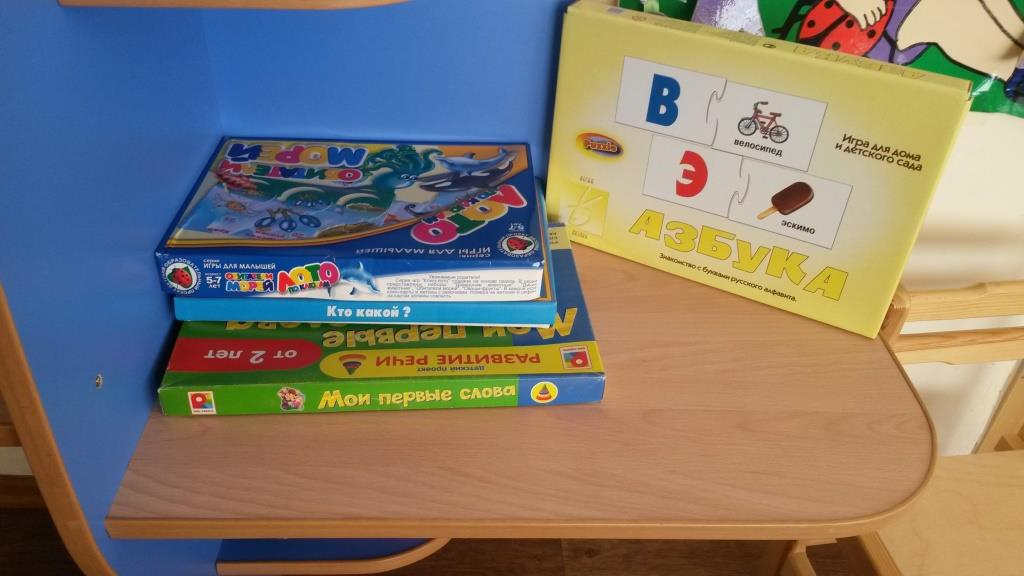 Речевое развитиетеатральный уголок, уголок речи и грамотности
Физическое развитиеуголок двигательной активности